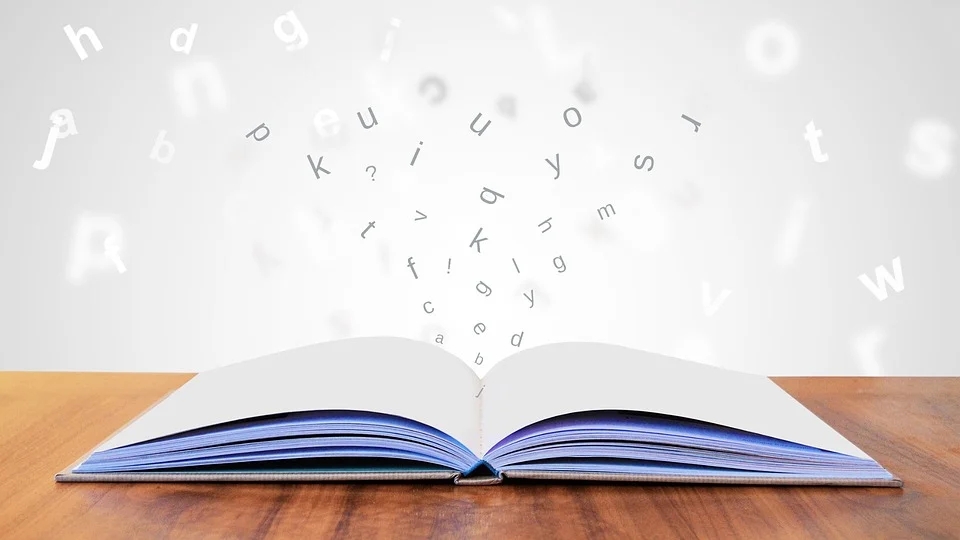 《汉语拼音13  ɑngengyingong》
语文精品课件 一年级上册
授课老师：某某 | 授课时间：20XX.XX
某某小学
前鼻韵母
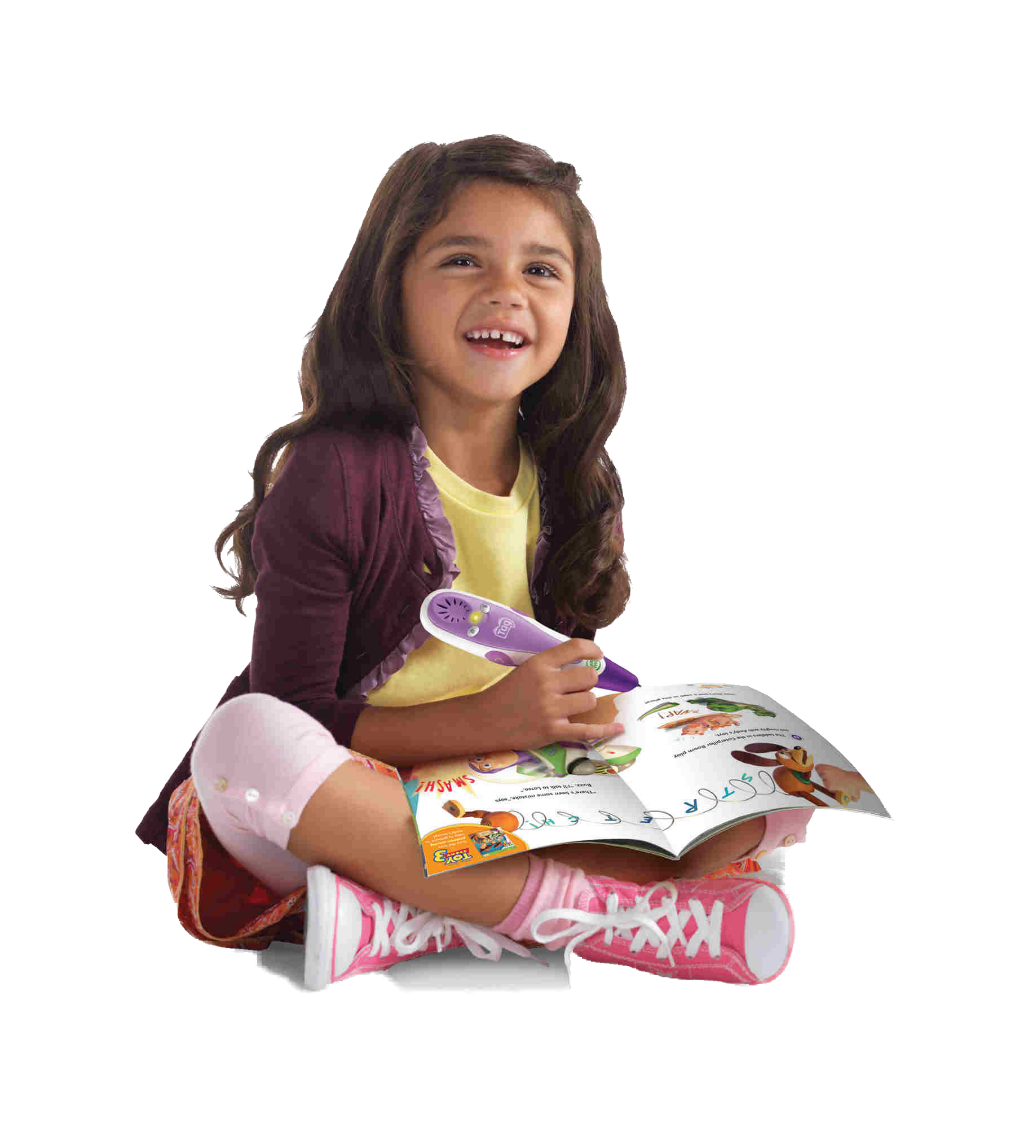 an  en  
in  un  ün
我会读
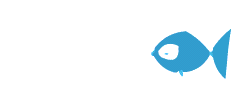 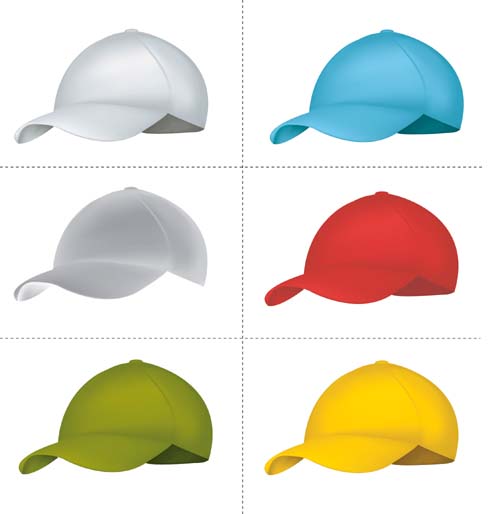 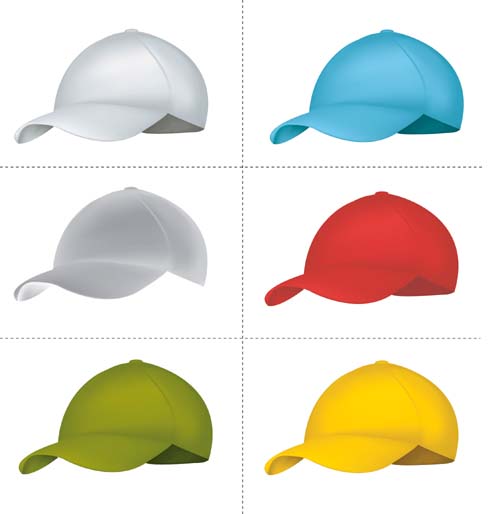 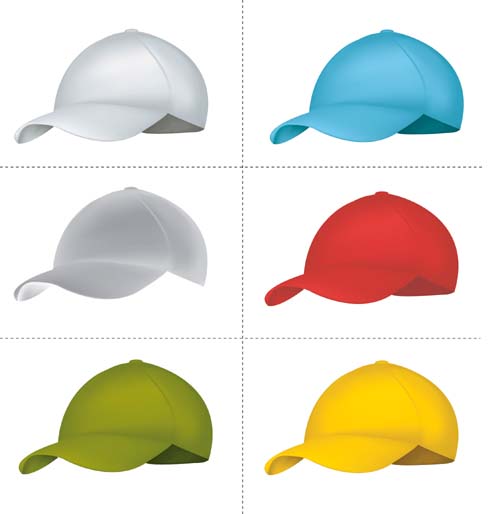 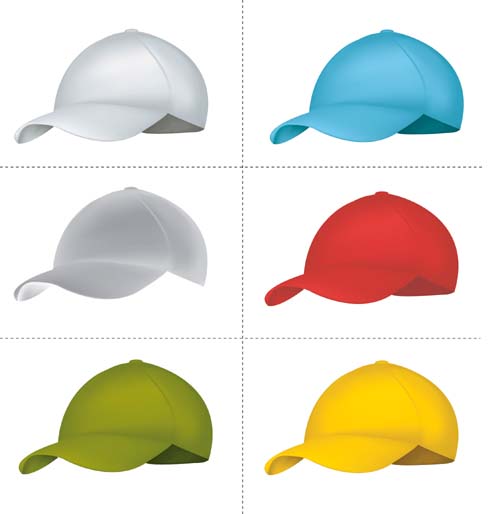 ɑnɡ
enɡ
inɡ
onɡ
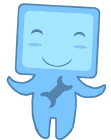 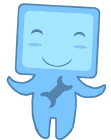 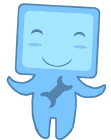 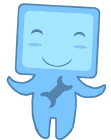 我会读
ɑnɡ
ānɡ
ánɡ
ǎnɡ
ànɡ
我会拼
bāng
zhuàng
qiáng
chuāng
ɑng
我会读
enɡ
ēnɡ
énɡ
ènɡ
ěnɡ
我会拼
rēng
héng
eng
dēng
fēng
我会读
inɡ
īnɡ
ínɡ
ìnɡ
ǐnɡ
我会读
onɡ
ōnɡ
ónɡ
ònɡ
ǒnɡ
我会读
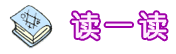 整体认读音节
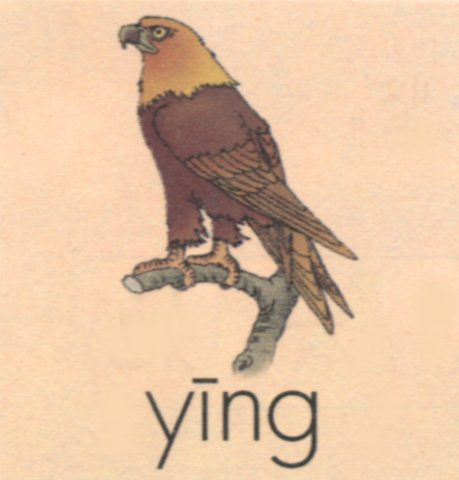 ing
y
鹰
写一写
eng
ɑ
ng
ing
ong
你会读了吗
ang  eng  ing  ong
后鼻韵母
我会读
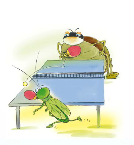 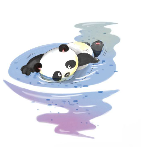 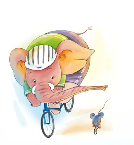 qí    zì    xíng  chē
骑 自 行 车
yóu   yǒng
 游  泳
dǎ  pīnɡ pānɡ qiú
打 兵 乓 球
我会读
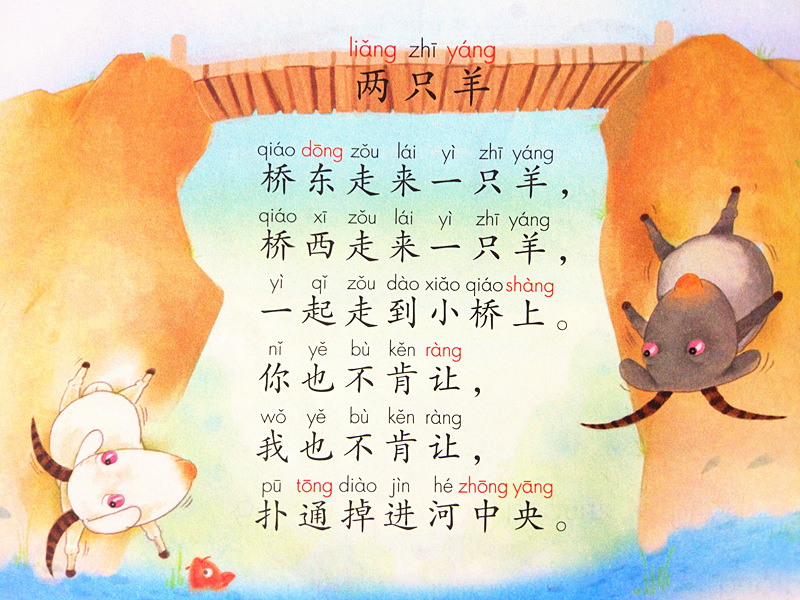 版权声明
感谢您下载xippt平台上提供的PPT作品，为了您和xippt以及原创作者的利益，请勿复制、传播、销售，否则将承担法律责任！xippt将对作品进行维权，按照传播下载次数进行十倍的索取赔偿！
  1. 在xippt出售的PPT模板是免版税类(RF:
Royalty-Free)正版受《中国人民共和国著作法》和《世界版权公约》的保护，作品的所有权、版权和著作权归xippt所有,您下载的是PPT模板素材的使用权。
  2. 不得将xippt的PPT模板、PPT素材，本身用于再出售,或者出租、出借、转让、分销、发布或者作为礼物供他人使用，不得转授权、出卖、转让本协议或者本协议中的权利。
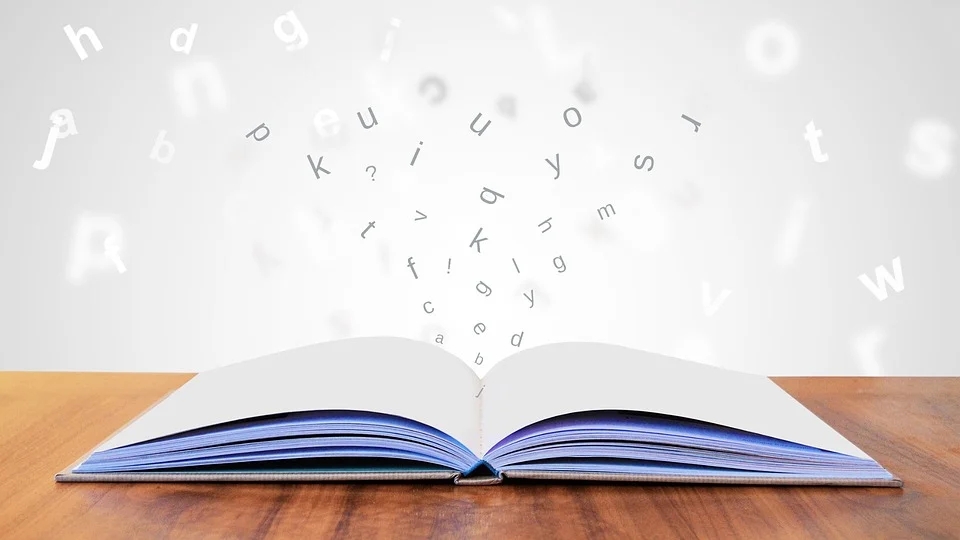 感谢各位的聆听
语文精品课件 一年级上册
授课老师：某某 | 授课时间：20XX.XX
某某小学